Building Ties between the Academic Community and Industry
Mary E. Risner, Ed.D.
University of Niš/U.S. Embassy in Serbia 
September 23, 2022
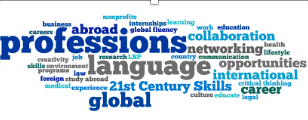 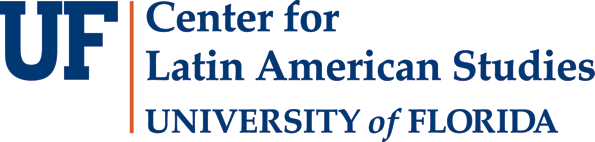 Overview
Authentic/ real-world learning…
Preparing Students for  Employability in the Global Workplace…

APPLYING what is learned in the classroom in the real-world…

Where will multilingualism take you?
Why?
Academic Partners at Your Institution
CLIL-connections
Identifying Potential Global Industry Collaborators
Bi-National Chambers/Industry Organizations:  
https://www.ccfs.rs/  France/Serbia-Belgrade: in French or Serbian
https://www.sscc.rs/ Switzerland/Serbia-Belgrade: in English
“industry clusters have developed in Switzerland, such as life sciences, chemicals and pharmaceuticals, luxury watch industry, medical and environmental technology, machinery, electrical engineering and metals industry (MEM).”
http://ascconline.com.au/  Australia/Serbia-Melbourne: in English
U.S. Commercial Service
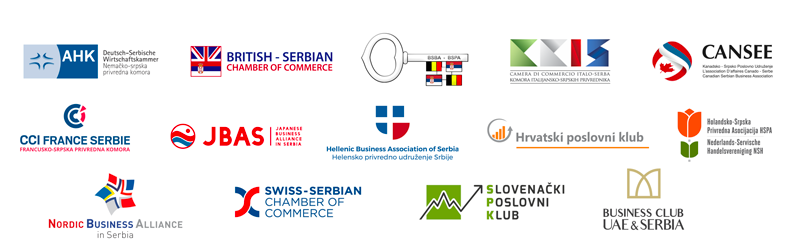 ALC Bridge (US)- Connecting Educators & Employers through Language Industry Associations
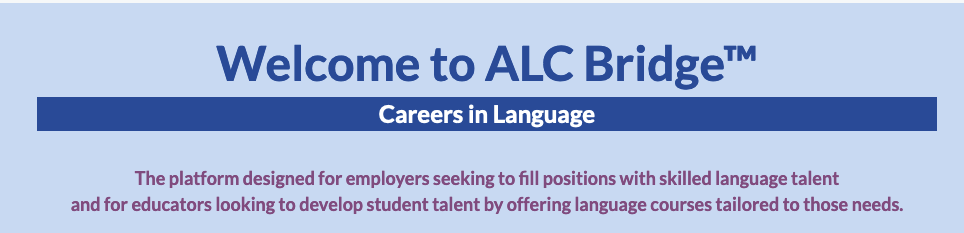 ALC Bridge-ELIA Exchange team 
Indre@baltijosvertimai.eu  
https://elia-association.org/
www.alcbridge.org
Focus on Translation/Interpretation/Localization
Students search binational/professional organizations of their interest
Students search global firms of interest/regional context
Faculty member explores possibilities of speakers (former students, local industry)
Students interview a global executive in their field of interest, reflection report 
Consulting project possibilities for student teams
Identify industry journals for relevant articles/global leadership
Reaching out to Industry/Student Choice & Career Exploration
https://www.census.gov/foreign-trade/balance/c4801.html
Centers for International Business Education & Research (CIBER)
https://us-ciberweb.org/
https://us-ciberweb.org/gsu-international-business-webinar-series/

https://globaledge.msu.edu/ 
https://globaledge.msu.edu/countries/slovakia
Potential Activities
https://www.glassdoor.com/Explore/browse-companies.htm?overall_rating_low=3&page=3&locId=1655&locType=M&locName=Belgrade,%20Serbia%20Area
LinkedIn-Serbia/Macedonia https://napoleoncat.com/stats/
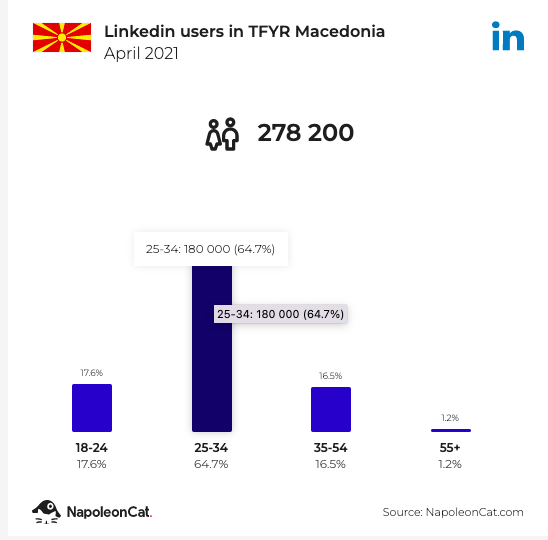 https://napoleoncat.com/stats/linkedin-users-in-tfyr_macedonia/2021/04/   (13% of population)
https://napoleoncat.com/stats/linkedin-users-in-serbia/2020/06/  (10% of population)
“LinkedIn” Around the World (Other similar platforms?)
https://www.apollotechnical.com/linkedin-users-by-country/
Why e-portfolios?
In higher education institutions around the globe, ePortfolios are increasingly being viewed as a tool to not only improve the learning experience of students but also to enhance the employability, career development and professional identity of  graduates. A reflection tool…

This is a rubric that gives an idea of the kinds of things that  could be evaluated in a site. https://www.txcte.org/sites/default/files/resources/documents/Rubric-for-Career-Portfolio_0.pdf
E-portfolios
Reflection on current skill 
set, where to improve?
Possible Web Platforms/Examples
https://www.wix.com/ (Links to an external site.)
https://www.weebly.com/ (Links to an external site.)
https://wordpress.com/ (Links to an external site.) 

UF Program Examples
https://internationalcenter.ufl.edu/global-learning/international-scholars-program/requirements/eportfolios
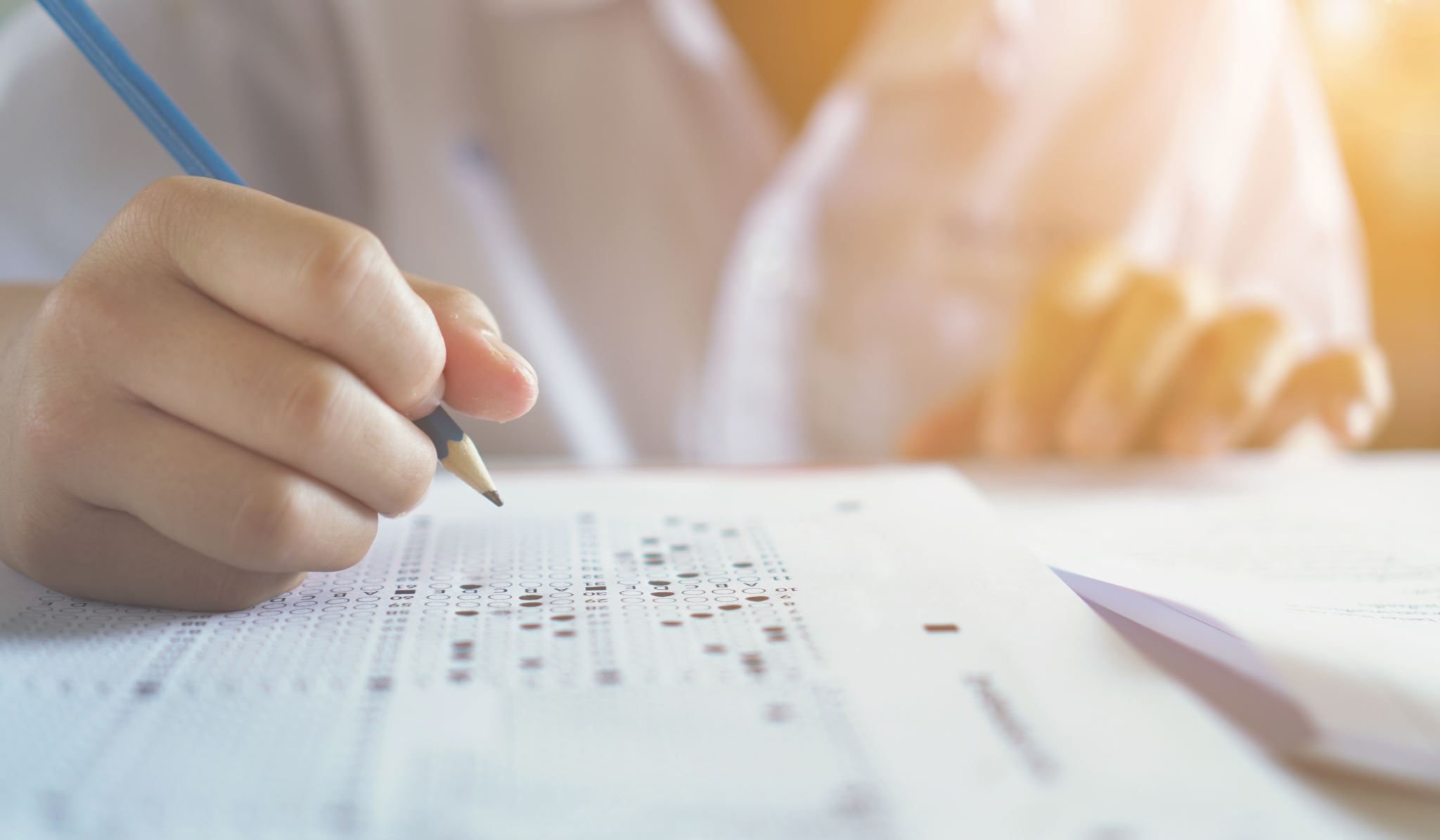 What to Include
- “About You”-Professional mission statement  -Resumé targeted to specific job sectors and industries-Lists of skills and marketable qualities-Work experience and accomplishments - study abroad, internships, volunteer community service-Letters of recommendation, awards, certifications, references and testimonials
-Optional page with any project work worth sharing with future employer/interviewer
Hass (2016). https://blog.gettinghired.com/2016/9/your-eportfolio-essential-job-marketing-tool 
The role of e-portfolios in supporting productive learning  https://doi.org/10.1111/bjet.12316  Min Yang, Mui Tai, Cher Ping Lim
What is it? 
What value does it have?  
How to do one, what to include? https://www.kent.edu/career/your-one-minute-elevator-pitch 
Which technology tool to use?  
FLIP  (students can comment on each other)
Personal phone video
Voice Thread (written/verbal, students can comment)
Elevator Pitch
Instructor Professional Development Ideas at LSP Events
Past Industry Sessions/Workshops for Language Instructors
American Association of Teachers of Spanish and Portuguese (AATSP) Annual Conference
Spanish for Careers in the U.S. Context.  Full day Workshop and site visit to Latino marketing firm-Hispanidad. (2015)
Panama:  The Crossroads of the Americas. Full day Workshop with visits to AmCham Panama and DELL-Panama. 
Foreign Language Association(FFLA) Annual Conference
Meeting Industry Needs in the Global Workplace.  Industry expert panel. (2014)
Trade & Logistics Workshops with site visits to Jacksonville Port (2013) and Tampa Port (2017)
 Site Visit to NASA (2012)

https://www.youtube.com/playlist?list=PLylrmGqeIordhEBilIFOV2iva2uSc7sfq
*Student site visits
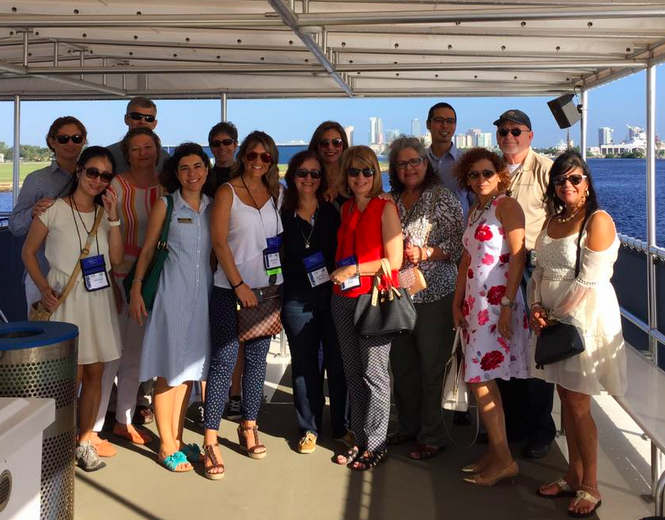 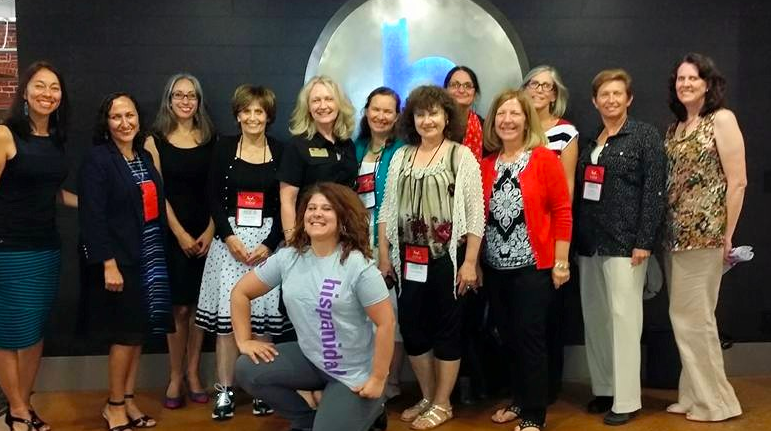 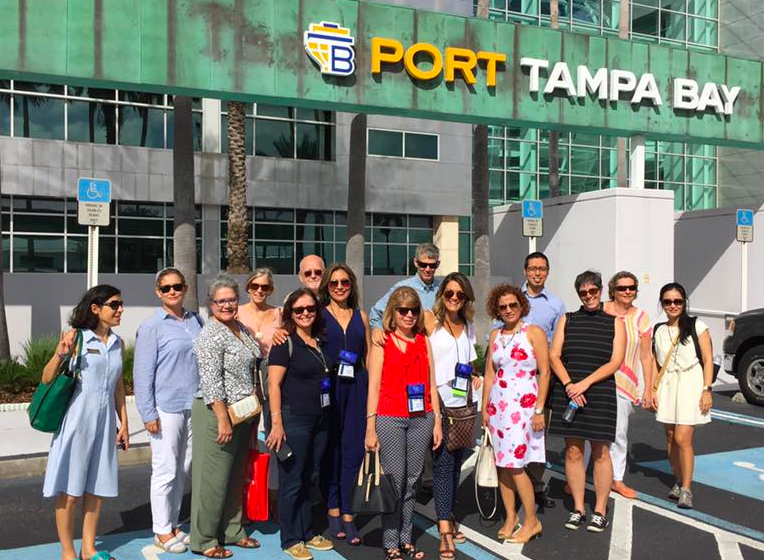 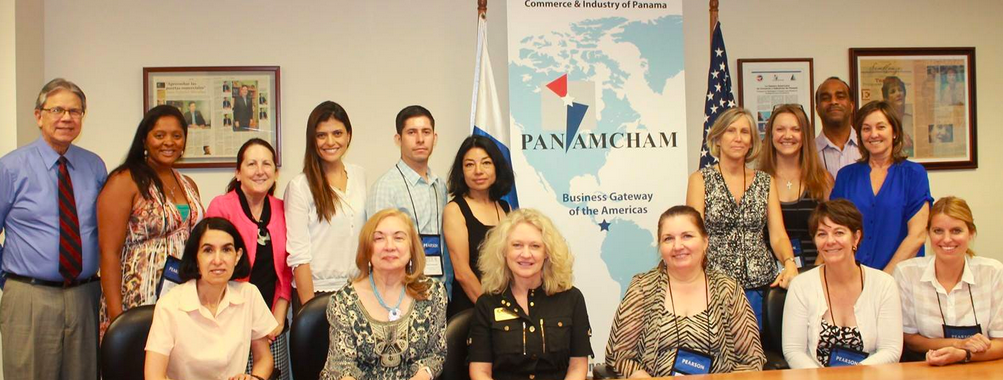 Eastern European Studies National Resource Centers in the U.S.
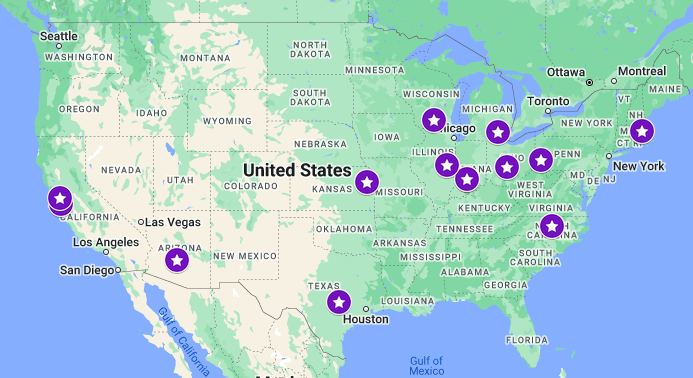 https://tinyurl.com/ake6nkdk
Dr. Dana Sapatoru, USDOE Program Officer -Dana.Sapatoru@ed.gov
Centers for International Business Education & Research (CIBER)- Global Teach Ag
[Speaker Notes: horticulture, land management, turf grass management, agricultural science, small animal care, machine and shop classes, health and nutrition, livestock management, and biology.]
Thoughts/Comments? What might work in your region/context?
How do you connect your students to employers and future jobs?
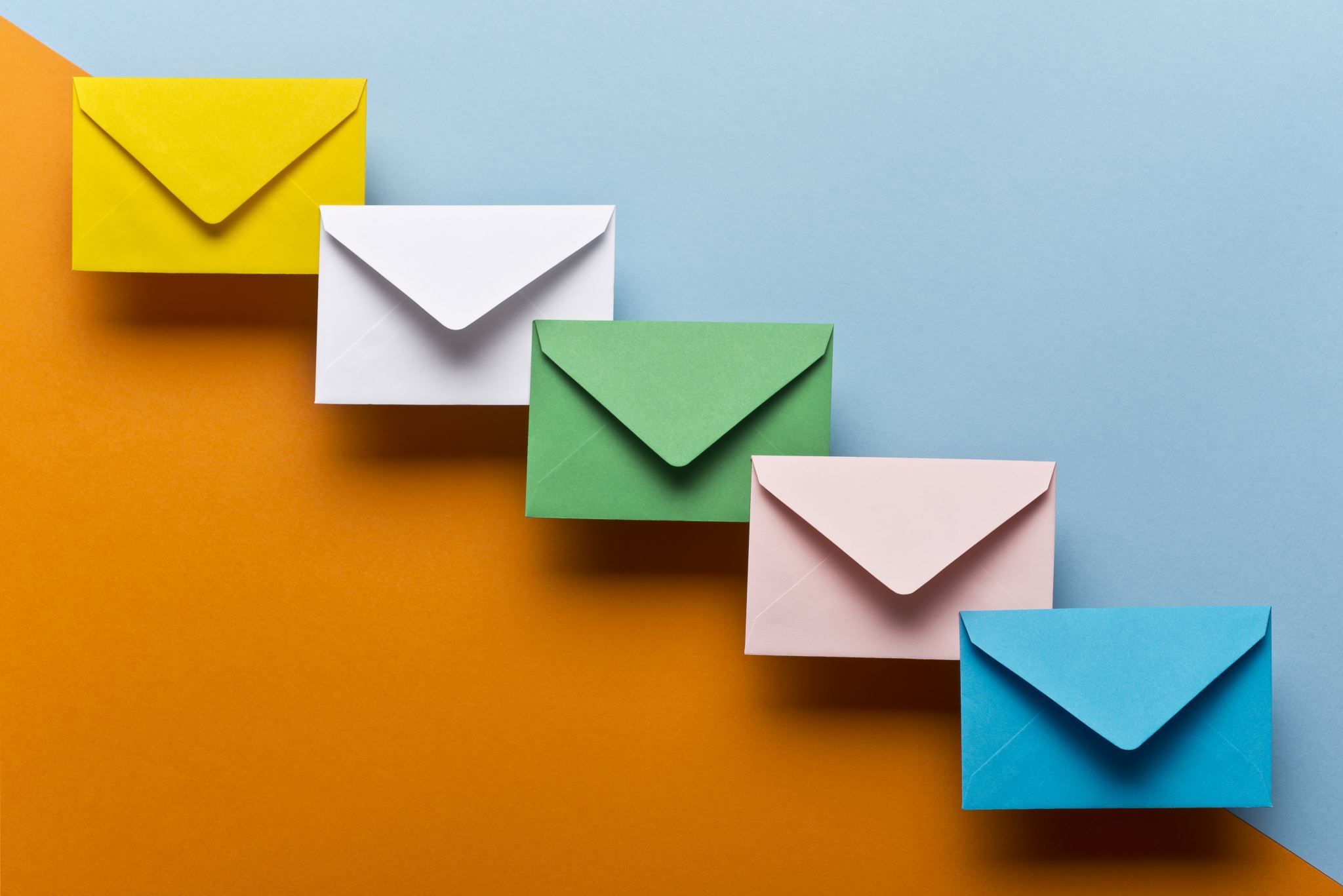 Contact
mrisner@latam.ufl.edu 
@langforcareers
www.nble.org